По страницам «Красной книги»Растения
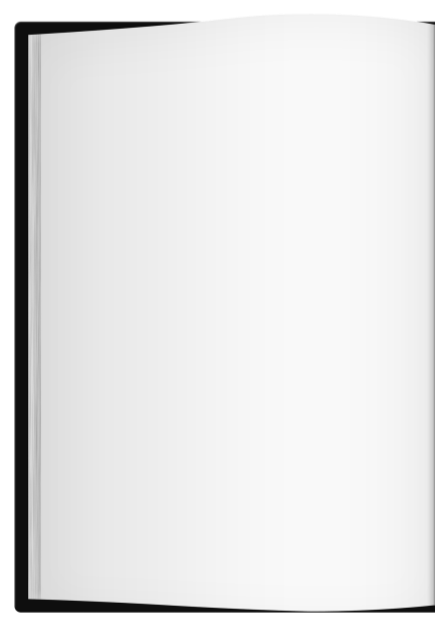 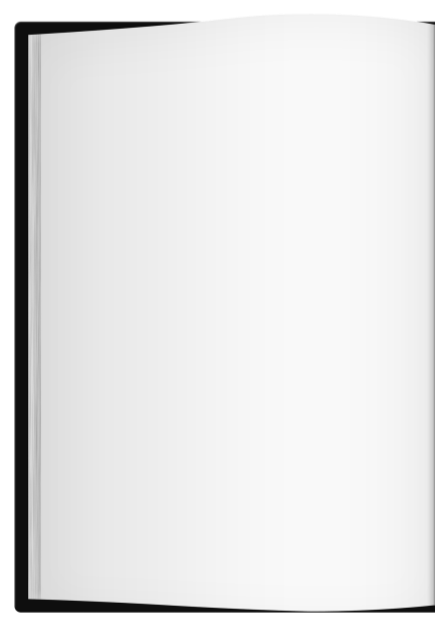 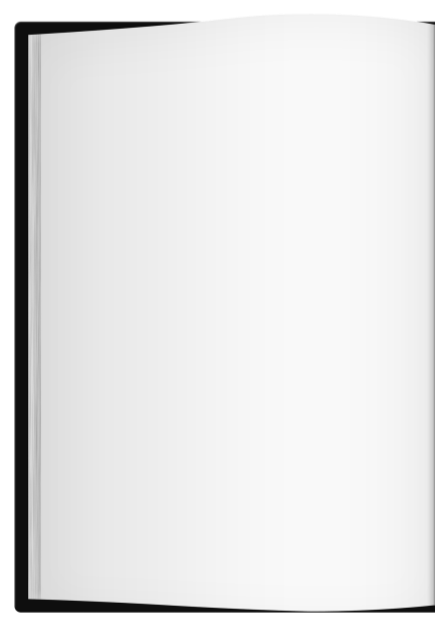 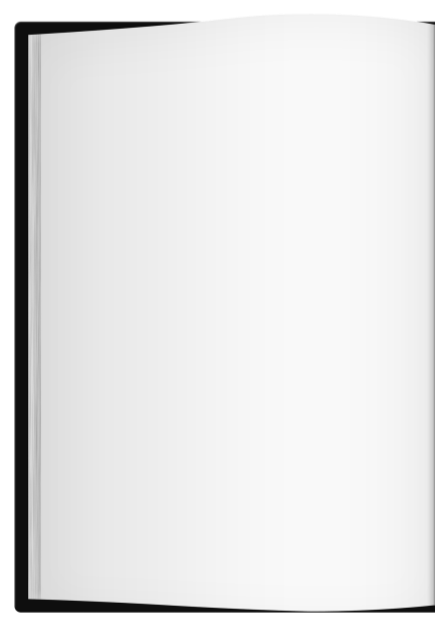 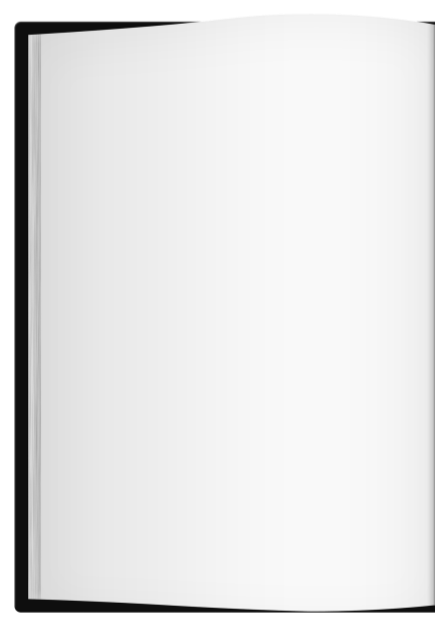 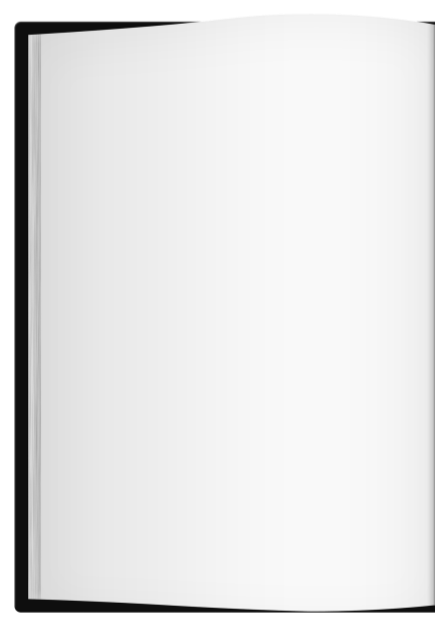 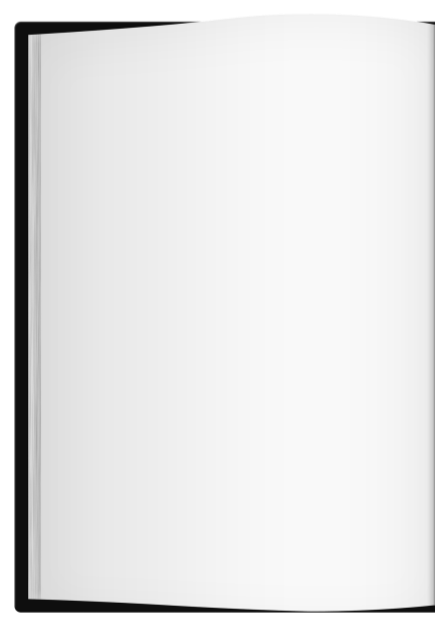 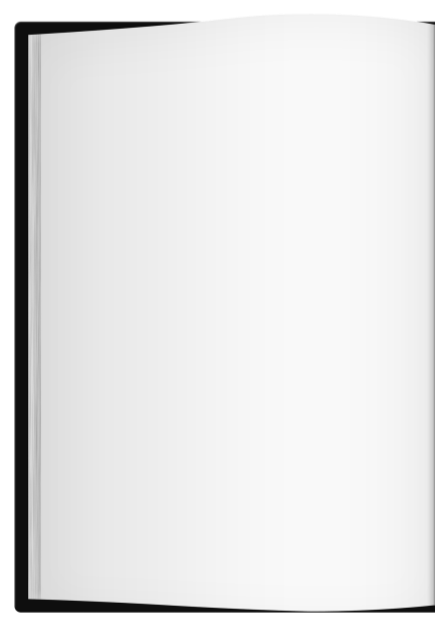 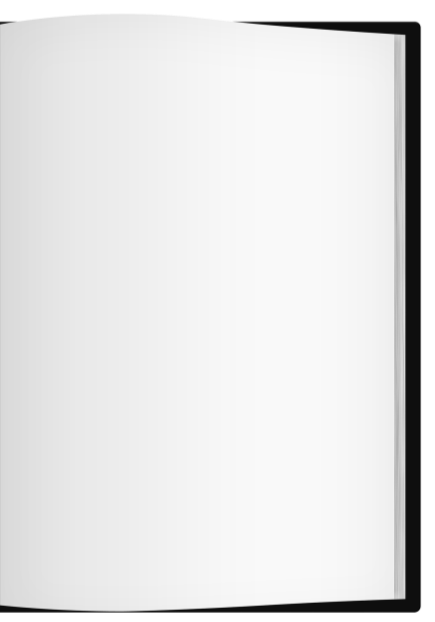 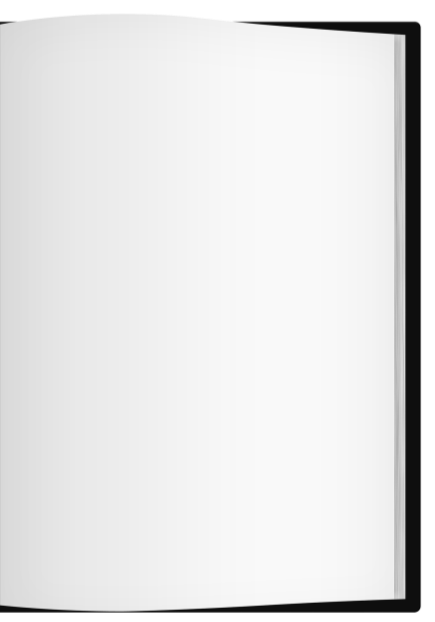 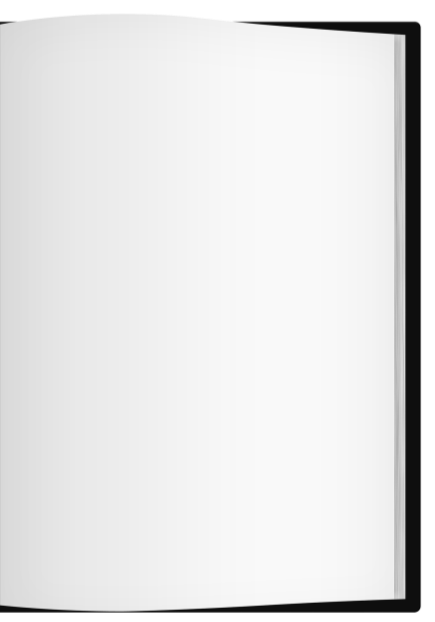 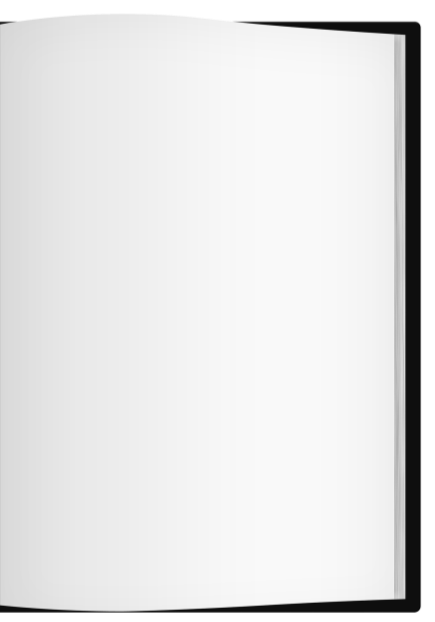 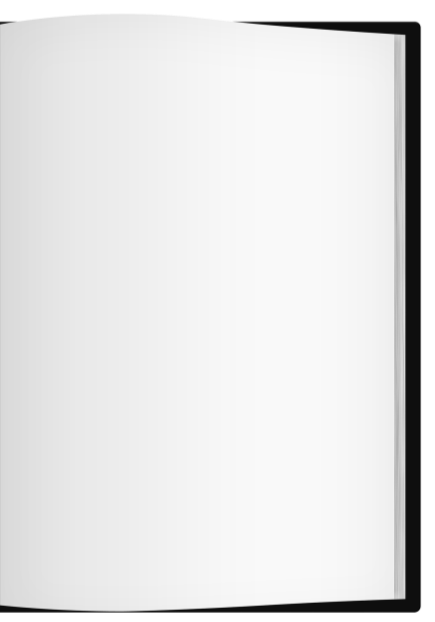 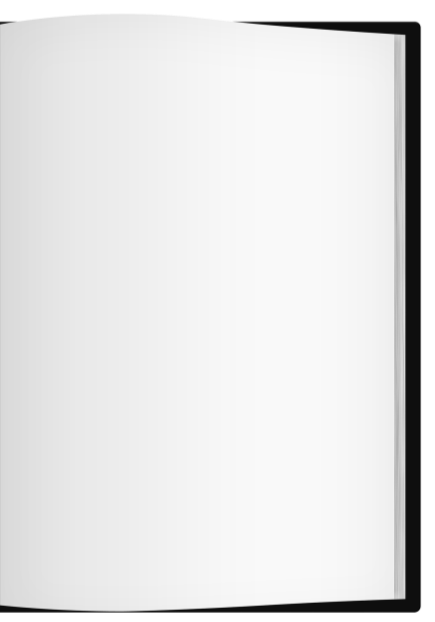 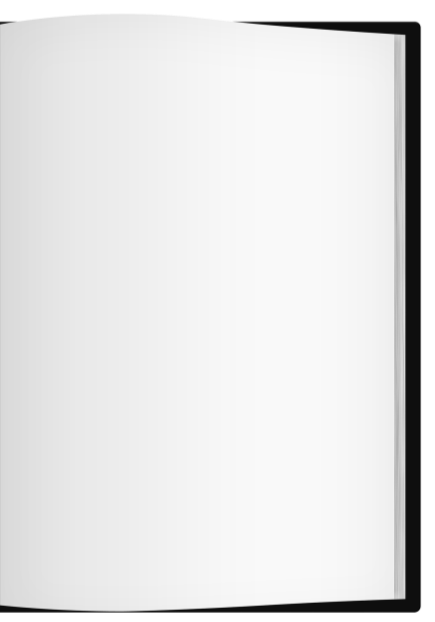 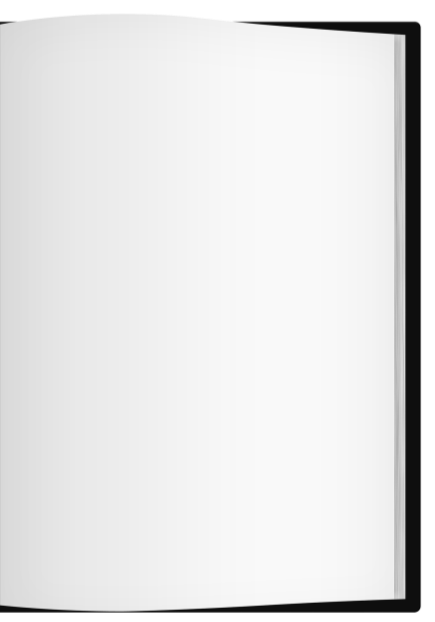 Ландыш майский
Цветёт в мае белыми душистыми цветами. После опыления появляются зелёные, а потом красно-оранжевые ягоды. Всё растение ядовито.
Колокольчик широколистный
Многолетнее травянистое растение семейства колокольчиковых. Цветёт с июня по сентябрь. В букете он быстро вянет, а на кусте цветёт в течение месяца.
Подснежник
В бутоне цветок похож на висячую каплю молока. При раскрытии бутона три внутренние более короткие доли, сомкнутые в маленький колокольчик, внутри которого спрятаны тычинки и пестик. Цветёт в апреле. В окрестностях крупных городов подснежник практически уничтожен.
Кубышка
Листья на длинных черешках плавают по воде. Ими и корневищами кубышки питаются лоси, бобры, водяные крысы, ондатры. Цветёт с конца мая по август. Растёт в стоячих и медленно текущих водах средней полосы.
Кувшинка белая
Цветки крупные, плавают по поверхности воды. Цветёт с конца мая по август. Но быстрая кувшинка быстро увядает и закрывается зелёной чашечкой. Растёт в стоячих и медленно текущих водах.
Медуница
Молодые, только что раскрытые венчики окрашены в пурпурный цвет, старые выгорают и становятся сине-фиолетовыми. Цветки распускаются  в разное время, поэтому растение имеет разноцветную окраску. Цветёт в начале весны, в апреле-мае, в неодетом лесу.
Купальница европейская
Цветки имеют слабый медовый запах. Цветёт с мая до середины июня. Растёт на сырых лугах, опушках, среди кустов. За изящество и красоту растение жестоко расплачивается. С каждым годом купальниц становится всё меньше и меньше.
Прострел
(сон-трава)
Цветёт в апреле-начале мая. В начале цветения у прострела нет ни листьев, ни стебля, а только фиолетовый мохнатый венчик с пучком жёлтых тычинок по середине. Сон-трава стала редкостью, а размножается она в основном семенами.
По страницам
«Красной книги»

Растения
Информационные источники
Книга
Ландыш майский
Колокольчик широколистный
Подснежник
Кубышка
Кувшинка белая
Медуница
Купальница европейская
Прострел
Бордюр
Автор приема «Листание Лебедев С.Н.